Daughter of Abraham
Lukas 13:10-17
10 	On a Sabbath 
	Jesus was teaching 
	in one of the synagogues,
11 	and a woman was there 
	who had been crippled by a spirit 
	for eighteen years. 
	She was bent over 
	and could not straighten up at all.
1	Lk 6:2	picking and rubbing ears to eat grain
2	Lk 6:6	a man with a shriveled right hand
3	Lk 13:13	a crippled woman
4	Lk 14:5	a man suffering from dropsy
5	Jn 5:9 	an invalid at the pool of Bethesda
6	Jn 9:14	a man born blind
12 	When Jesus saw her, 
	he called her forward 
	and said to her, “Woman, 
	you are set free from your infirmity.”
13 	Then he put his hands on her, 
	and immediately she straightened up 
	and praised God.
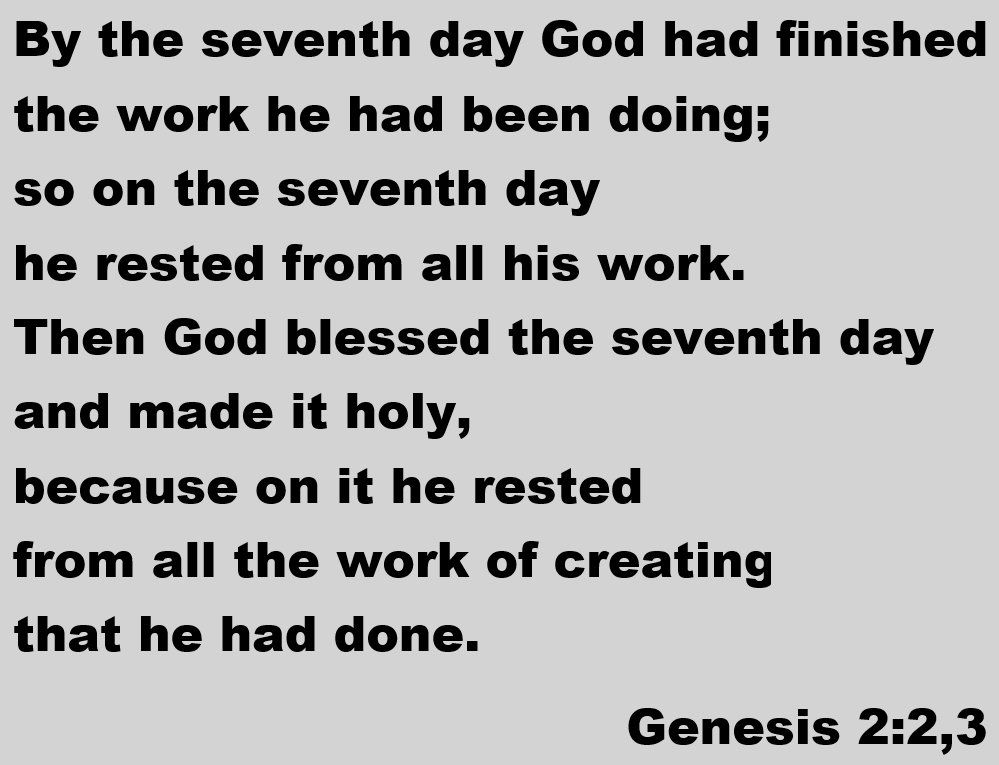 14 	Indignant 
	because Jesus had healed on the Sabbath,
	the synagogue leader said to the people, 
	“There are six days for work. 
	So come and be healed on those days, 
	not on the Sabbath.”
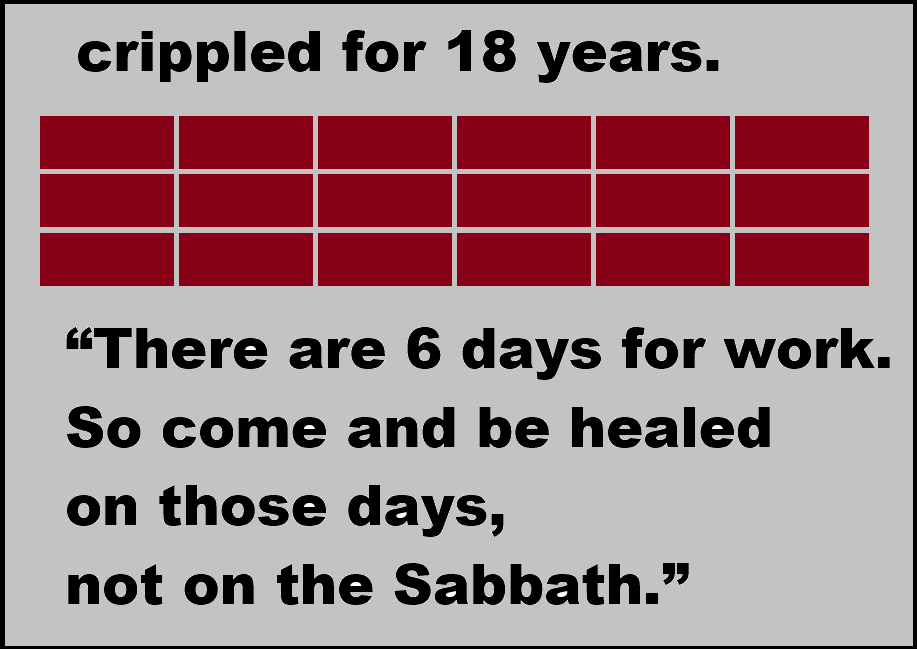 15 	The Lord answered him, 
	“You hypocrites! 
	Doesn’t each of you on the Sabbath 
	untie your ox or donkey from the stall 
	and lead it out to give it water?
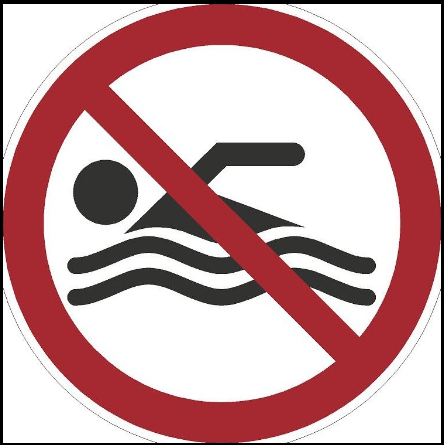 16 	Then should not this woman, 
	a daughter of Abraham, 
	whom Satan has kept bound 
	for eighteen long years, 
	be set free on the Sabbath day 
	from what bound her?”
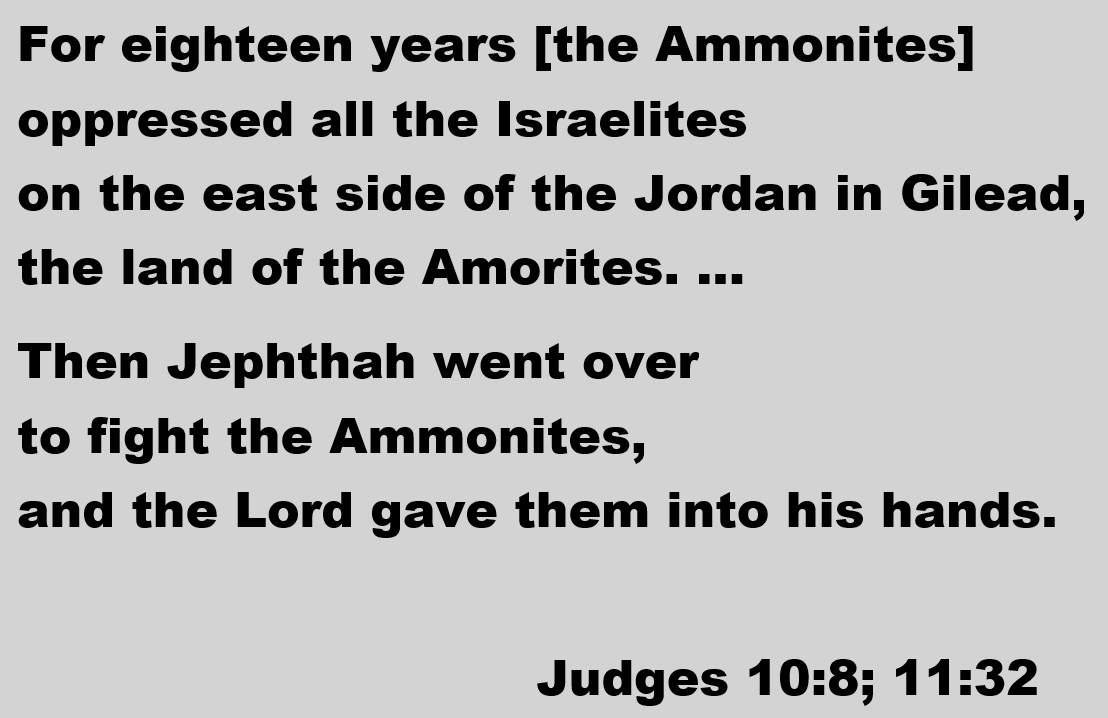 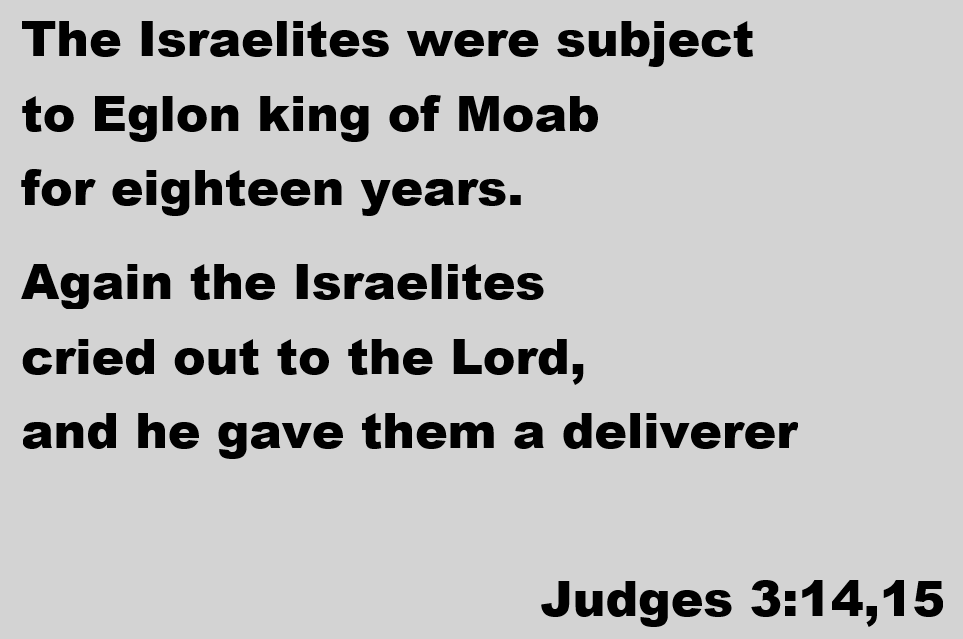 17 	When he said this, 
	all his opponents were humiliated, 
	but the people were delighted 
	with all the wonderful things he was doing.
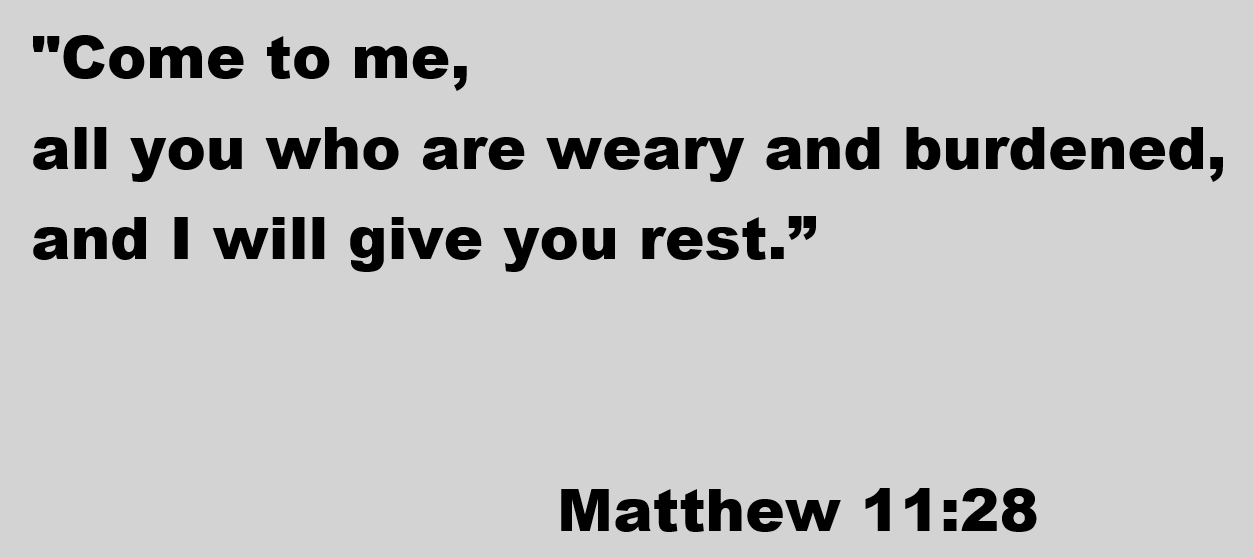